PIŁKA RĘCZNA
BOISKOwymiary40m x 20m
Linia rzutów karnych oddalona 7 m od linii bramkowej
Linie na boisku
Linia pola bramkowego (łuk o promieniu 6m)
Linie na boisku
Linia rzutów wolnych (linia przerywana) – łuk o promieniu 9m
Linie na boisku
Miejsce gdzie zmieniają się zawodnicy na boisku nazywamy strefą zmian
Strefa zmian
Wymiary bramki: 2m x 3m
Bramka
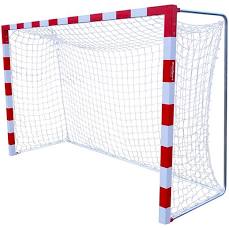 SZCZYPIORNIAK
Szczypiorniak swoją potoczną nazwę zawdzięcza miejscowości Szczypiorno (obecnie dzielnica Kalisza).;
w Szczypiornie znajdował się obóz dla internowanych żołnierzy Legionów Polskich, gdzie w 1917 roku rozegrano jeden z pierwszych meczów piłki ręcznej w Polsce;
Jak inaczej nazywamy piłkę ręczną?
Ilu zawodników z jednej drużyny gra na boisku?
7
Bramkarz
Skrzydłowy (lewy, prawy)
Rozgrywający (lewy, środkowy, prawy)
Kołowy (obrotowy)
Pozycje zawodników
Mecz piłki ręcznej dorosłych trwa 2 x 30 min.
Czas trwania meczu
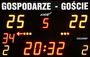 Zawodnik podczas gry, trzymając piłkę w rękach maksymalnie może zrobić 3 kroki
Kroki
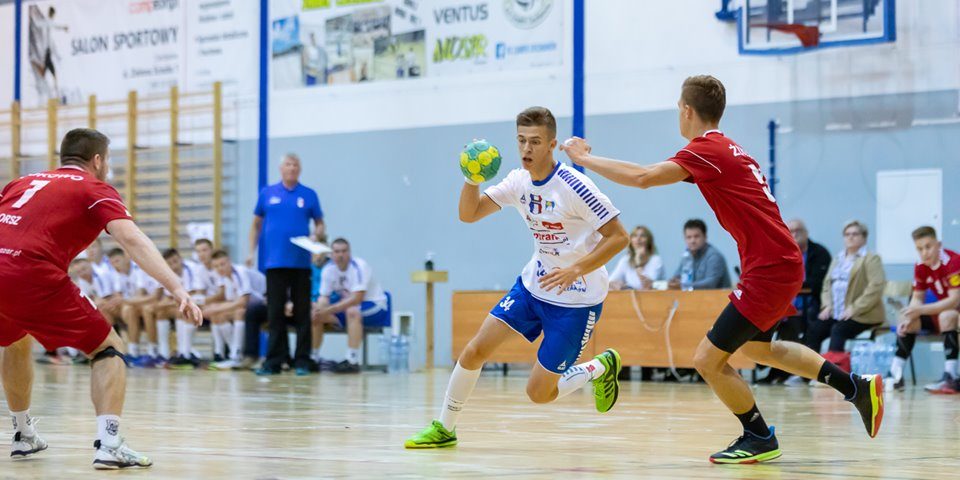 0, 1, 2, 3
Rozmiary piłek
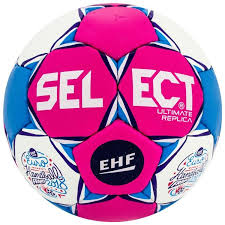 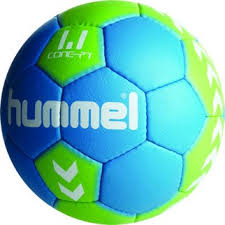 Żółta
Czerwona
Niebieska
Kartki
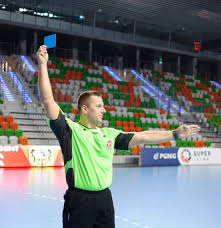 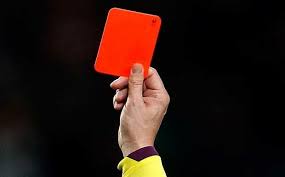 Zdobycie bramki
Sygnalizacja sędziego
Kara 2 min.
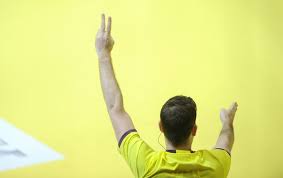 Sygnalizacja sędziego
Rzut z wyskoku
Rodzaje rzutów
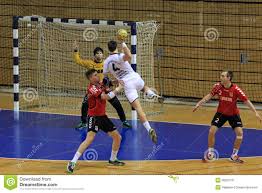 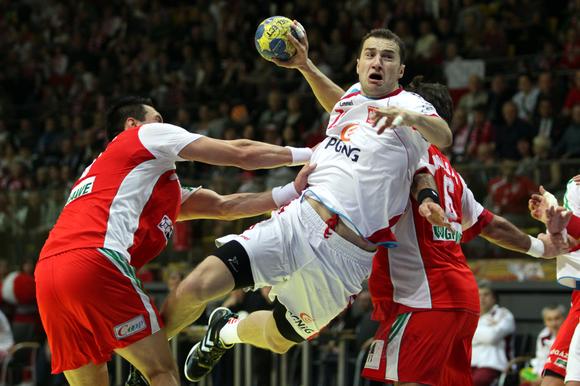 Rzut z biegu
Rodzaje rzutów
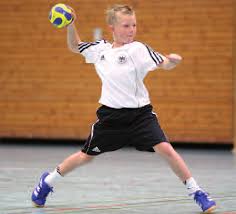 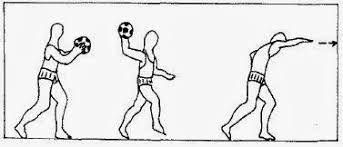 Rzut z padem
Rodzaje rzutów
Zawodnik wykonujący rzut z autu musi stać jedną stopą na linii bocznej
Rzut z autu